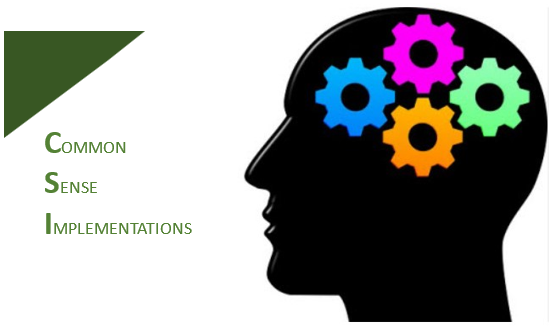 How Common Sense Implementations Can Help You
1
Who are Common Sense Implementations?

We are a consulting business focussed on providing common sense, hand-on solutions in programme, project and integration management within the Wealth Management industry. With over 20 years' experience spanning right across each area of Wealth Management, we offer a very professional and dedicated service.

We often work with small to medium sized Wealth Management firms, who do not have in-house change functions, and help them right from project creation through to project completion, utilising budgets effectively and efficiently, through our common sense approach.

We are also advocates of the end client, especially vulnerable clients, and always look at reducing any negative impact on them that an change may bring.
2
Some Of The Projects We Have Delivered

Delivery of a Client Portal and Onboarding of Staff and Clients. 
Creation of a Range of New Funds and Set-up of Distribution Links.
Design and Creation of a Model Portfolio Service and it’s Distribution Links.
Delivery of Companies onto New Platform(s) and CRM System(s).
Delivery of a Standardised Acquisition Integration Framework and Integration of over 30 Companies.
Companywide Operational Efficiency Projects and Regulatory Projects (MiFID II, GDPR, Consumer Duty).
Delivery of a Suite of I.T. Security (42 Deliverables) Effecting Every Staff Member.
Delivery of New Bespoke White Labelled Platforms.
Set-up and Ongoing Management of a Group Change Management Department.
Creating and Running Several RFI/RFP Processes for Selecting New Vendors.
3
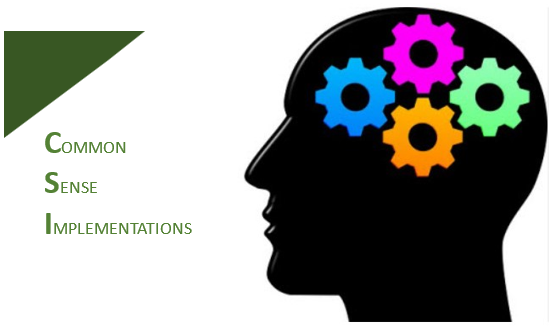 Common Sense Implementations – What Have We Delivered and To Whom?
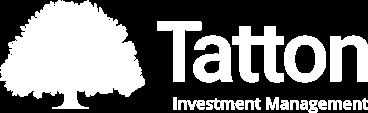 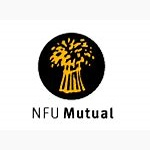 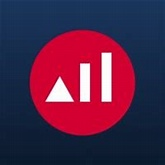 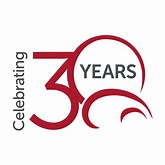 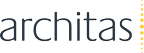 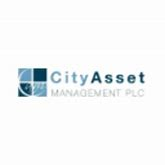 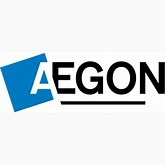 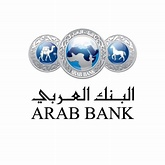 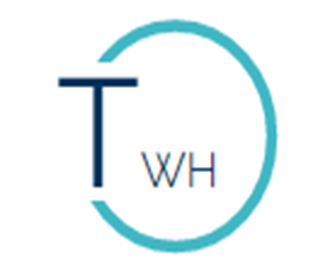 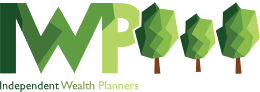 4